Словарные слова(птицы)1 класс
Учитель начальных классов
ГБОУ ШКОЛА № 1811
 Антонова А.В.
воробей
В серой шубке перовой И в морозы он герой, Скачет, на лету резвится, Не орел, а все же птица..
воробей
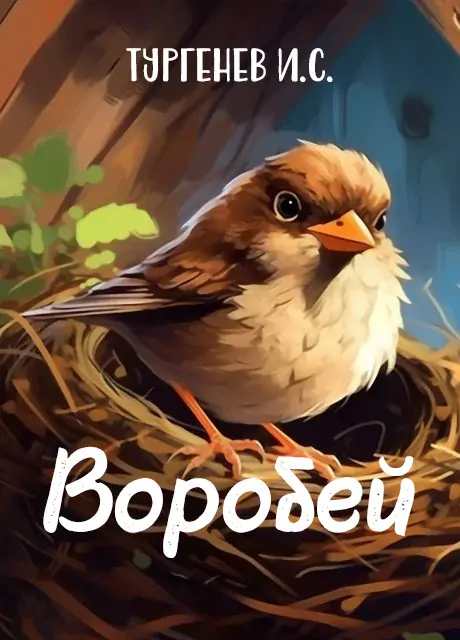 Воробей 
Я возвращался с охоты и шел по аллее сада. Собака бежала впереди меня.Вдруг она уменьшила свои шаги и начала красться, как бы зачуяв перед собою дичь.Я глянул вдоль аллеи и увидел молодого воробья с желтизной около клюва и пухом на голове. Он упал из гнезда (ветер сильно качал березы аллеи) и сидел неподвижно, беспомощно растопырив едва прораставшие крылышки.Моя собака медленно приближалась к нему, как вдруг, сорвавшись с близкого дерева, старый черногрудый воробей камнем упал перед самой ее мордой — и весь взъерошенный, искаженный, с отчаянным и жалким писком прыгнул раза два в направлении зубастой раскрытой пасти.Он ринулся спасать, он заслонил собою свое детище… но всё его маленькое тело трепетало от ужаса, голосок одичал и охрип, он замирал, он жертвовал собою!Каким громадным чудовищем должна была ему казаться собака! И все-таки он не мог усидеть на своей высокой, безопасной ветке… Сила, сильнее его воли, сбросила его оттуда.Мой Трезор остановился, попятился… Видно, и он признал эту силу.Я поспешил отозвать смущенного пса — и удалился, благоговея.Да; не смейтесь. Я благоговел перед той маленькой героической птицей, перед любовным ее порывом.Любовь, думал я, сильнее смерти и страха смерти. Только ею, только любовью держится и движется жизнь.Апрель, 1878
Какой  воробей?
ловкий
смелый
задорный
маленький
шустрый
проворный
пугливый
Ассоциативный ряд
крошки
птичка
лужи
забияка
воробей
чириканье
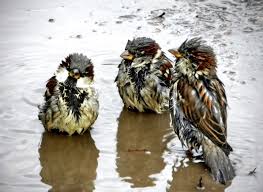 воришка
Пословицы и поговорки
Слово – не воробей,           по воробьям.  
        
                                                                    пир.
Стрелять из пушки                                
                                     вылетит – не поймаешь . 
 В сентябре и у воробья
                                                            на дождь.
Шумят, как воробьи
Однокоренные слова
воробьишка
воробышек
воробьиный
воробьиха
Составь предложение
Международный, отмечают, 20, воробья, марта, день.
Международный день
воробья отмечают 20 марта.
Выбери   слоги
во
ре
ри
бей
ро
синь
Слоги
во
ро
бей
ворона
Во дворе я - королева.Вон мой дом на ветке слева. Птица в перьях серо- черных, Я умна, хитра, проворна.
ворона
Какая  ворона?
большая
старая
черная
умная
крикливая
ловкая
хитрая
Ассоциативный ряд
крыло
птица
страх
клюв
ворона
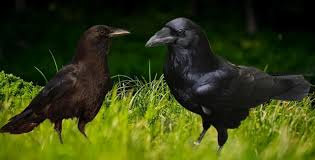 ум
тьма
Пословицы и поговорки
Пуганая воро́на            не каркнет даром.  
        
                                                 глаз не выклюет.
Во́рон старый                                
                                                  
Во́рон во́рону                  и куста боится.
                                                                                     .
                                          и воро́на приятна.
Из родных мест
Однокоренные слова
вороний
вороненок
воронушка
воронье
Составь предложение
Серая, сидела, на, ворона, воротах.
Серая ворона  сидела
на воротах.
Выбери   слоги
во
ре
ри
на
ро
синь
Слоги
во
ро
на